Lenivé učenie
Predmet: Strojové učenie
Prednášajúci: Kristína Machová
Lenivé učenie
Model obsahuje tzv. extenzionálnu reprezentáciu pojmu
Extenzionálna reprezentácia predstavuje celú množinu TP
Flexibilnejšia reprezentácia – nemá problém so šumom
Multitriedna klasifikácia – nezáleží na počte tried

Fukcionálne učenie (množina podmienok pre každý atribút) 
	TriedaNP = f(TriedaTP1, ... , TriedaTPN)

TriedaNP … predikcia triedy nového pozorovania
TriedaTPi ... trieda i-tého trénovacieho príkladu z blízkeho okolia
Použitie: 
Nový príklad je klasifikovaný do najfrekventovanejšej triedy 
	v jeho okolí
Okolie príkladu je reprezentované najbližšími susedmi
Blízkosť je chápaná v zmysle podobnosti
2
Extenzionálna reprezentácia v kontexte reprezentačných schém
Extenzionálna reprezentácia (vymenovaním objektov)
Intenzionálna reprezentácia (zovšeobecnením) 
Kontrolované učenie s učiteľom
Klasifikačné pravidlá
Rozhodovacie stromy a zoznamy			    
Prahové pojmy (LTU, SVM) a etalóny				    		
Pravdepodobnostné pojmy (Naivný Bayes klasifikátor)
Neurónové siete
Nekontrolované učenie bez učiteľa
Zhlukovanie
Posilňované učenie (reinforcement learning)
3
Neinkrementálna indukcia
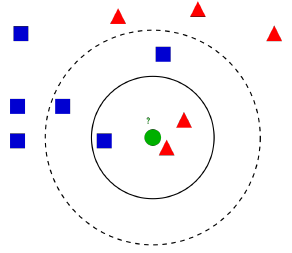 k-NN (k Nearest Neighbours)
		K najbližších susedov
Thomas Cover (1997)
Klasifikátor uchováva 
		v pamäti všetky TP
Určená pre klasifikáciu – trieda najbližších TP
Určená aj pre regresiu – spriemerňovanie výstupov Y (labels) najbližších príkladov
K = 3 – červená trieda
K = 5 – modrá trieda
4
Algoritmus k-NN
Klasifikácia prebieha nasledovne:
V cykle sa vyberie i-tý príklad
Novému príkladu sa priradí kategória k najbližších TP
Ak sú klasifikované všetky príklady, potom koniec

Najbližší susedia sú určovaní v zmysle 
		maximálnej podobnosti, resp. minimálnej vzdialenosti.
V najjednoduchšom prípade (1-NN) je TP priradená 
		kategória jedného najbližšieho suseda.
V prípade nejednoznačnosti priradenia sa rekurzívne 
		realizuje (k-1)NN kým nie je dosiahnutý úspech, alebo k=1.
5
Algoritmus k-NN
Výpočtová náročnosť je daná počtom určovaných
		podobností klasifikovaného príkladu k ostatným z TM
		rastie úmerne s počtom TP
Pamäťová náročnosť je podmienená nutnosťou 
		uchovávať všetky TP v pamäti
Výskyt irelevantných atribútov môže ovplyvniť presnosť klasifikácie
Používajú sa rozličné 
		metriky podobnosti
Najznámejšie:
Euklidova – numerická doména
Kosínusová - nominálna doména,
	napr. spracovanie textov
	(na Obr.)
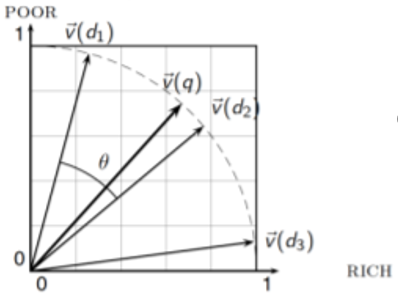 6
Metriky podobnosti
Slúžia na výpočet vzdialenosti, resp. podobnosti dvoch TP
(reprezentovaných vektormi s numerickými hodnotami).
Najčastejšie používané: 
Kosínusová metrika podobnosti




Kosínusová metrika vzdialenosti
7
Metriky podobnosti
Slúžia na výpočet vzdialenosti, resp. podobnosti dvoch TP
(reprezentovaných vektormi s numerickými hodnotami).
Najčastejšie používané: 
Euklidova metrika (metrika L2)




Druhá mocnina Euklidovej metriky
8
Metriky podobnosti
Ďalšie metriky
Minkovského metrika (metrika  L)

		pre λ=1 dostaneme Manhattanovu 		
		pre λ=2 dostaneme Euklidovu 
		a pre λ=∞ Čebiševovu metriku

Manhattanova metrika (Cityblock metrika, metrika  L1)


Čebyševova metrika (Maximová metrika, L∞ metrika) 

Canberra metrika
9
Ďakujem za pozornosť
Prednášajúci: Kristína Machová
http://people.tuke.sk/kristina.machova/prezentacieSU/